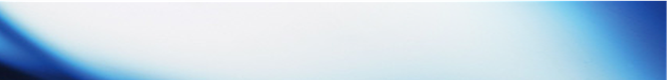 Revisiting effects of hyperonization and core-crust transition on tidal deformability of neutron stars
蒋维洲 (W. Z. Jiang)
东南大学物理学院 (Southeast Univ.)
Contributors to content of this talk: Niu Li, Jing Ye, Sina Wei, W.Z.Shangguan, R.Y. Yang, B.A. Li, L.W. Chen et al.
QCS2023-Yangzhou
Yangzhou is a special city
鉴真(がんじん)（688-763) , born in Yangzhou, is Envoy of culture, peace and friendship.
He preached Vinaya (precepts) of Buddhism in Yangzhou and was invited and prepared on the trip to Nihon for 5th times before succeeded.
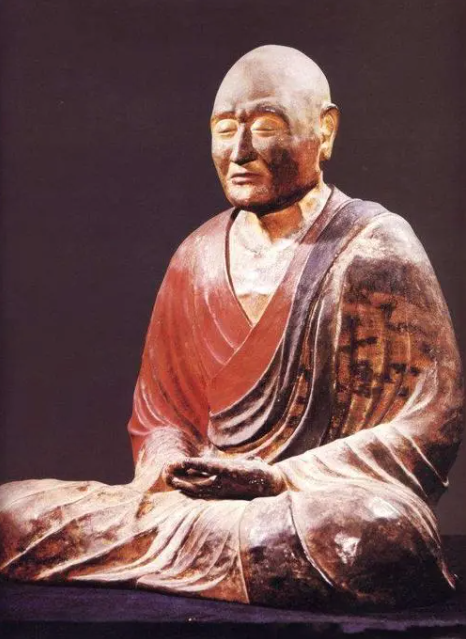 QCS2023-Yangzhou
Content
2
Crust and core of neutron stars
1
Density dependent hyperon-nucleon interaction
Tidal deformability with core-crust interfaces 
and core hyperonziation
3
Summary
4
QCS2023-Yangzhou
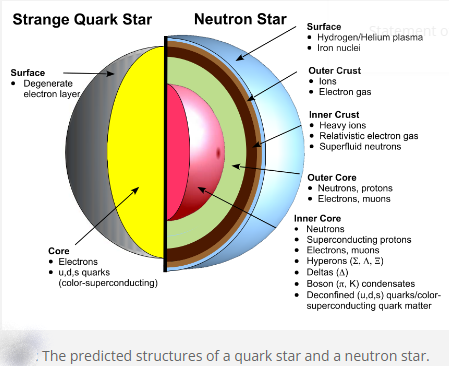 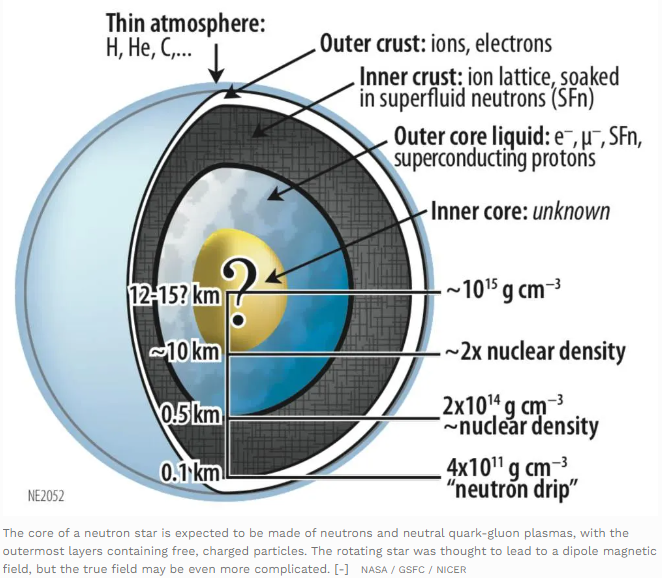 https://astrobites.org/2014/08/11/peeling-apart-a-neutron-star/
QCS2023-Yangzhou
core-crust transition: Homogeneous to inhomogeneous matter
neutron star radius

 pulsar glitches 

 crust meltdown in inspiraling binary neutron stars

 asteroseismology from giant magnetar flares 

 crust relaxation in cooling and accreting neutron stars
QCS2023-Yangzhou
Method for obtaining transition density
Hydrodynamic method: Vlasov equation, Master equation 
Chomaz et al PR389,263(04), Ducoin, et al.NPA 789, 403 (07), Zheng & Chen, PRD 85, 043013(12)
Thermodynamic method: P&μ instability condition
 	 Douchin & Haensel, PLB 485, 107 (00),  Li, et al, NPA 699, 493 (02), Kubis, PRC 76, 025801 (07).
Relativistic RPA: Dyson equation 
        Lim &Horowitz, NPA 501, 729(89), Carriere, Horowitz, et al, ApJ 593, 463 (03); Ma, et al, NPA 686, 173 (01)
QCS2023-Yangzhou
Xu et al ApJ697:1549(09)
Zheng et al PRD85, 043013 (12)
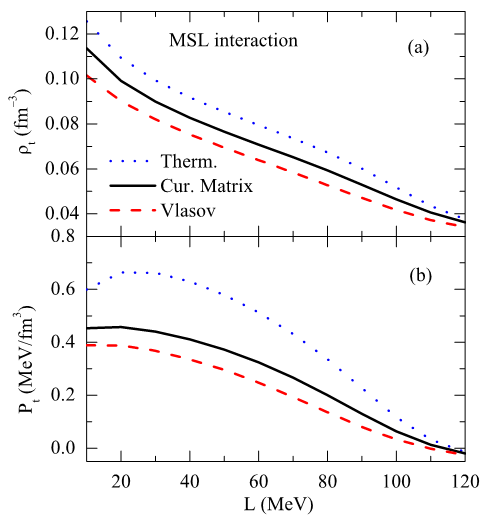 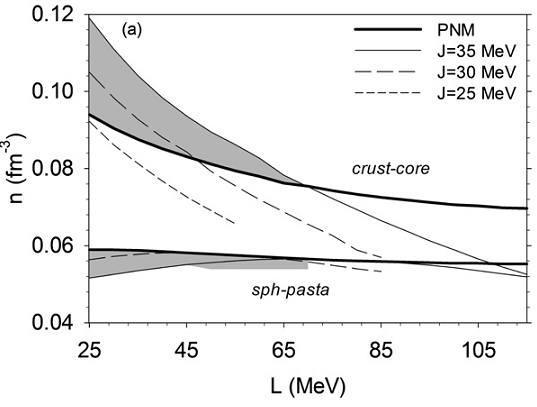 Newton et al ApJss204:9(13)
QCS2023-Yangzhou
QCS2023-Yangzhou
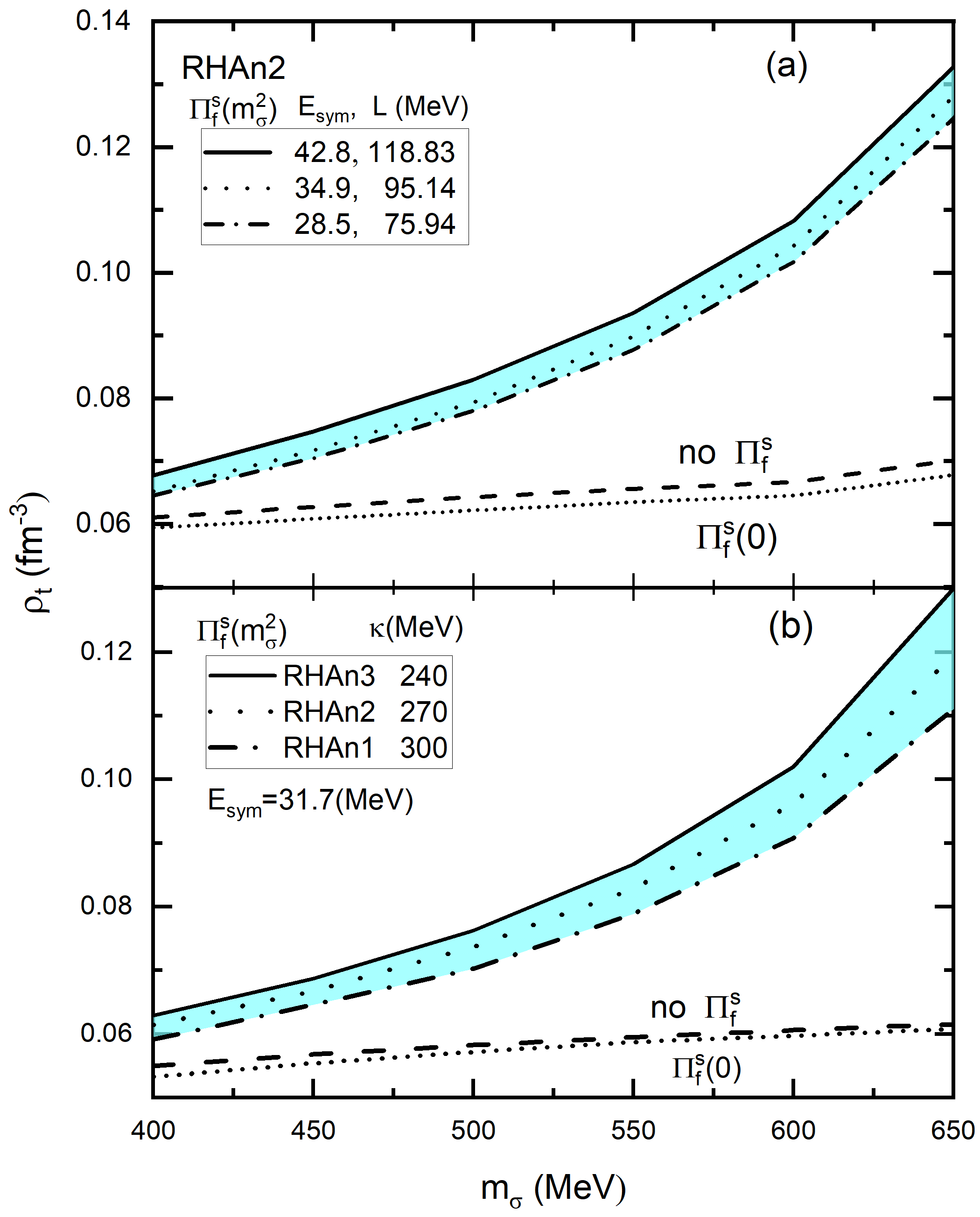 Li, et al PLB 839 137765(23)
QCS2023-Yangzhou
Observations  of large-mass neutron stars
.
QCS2023-Yangzhou
Efforts to accommodate hyperons
Additional repulsive boson (U-boson), see Krivoruchenko et al. PRD79, 125023(09)
New parameter from SU(6) symmetry: See Weissenborn et al. arXiv:1112.0234v1, PRC 85, 065802(12)
Large onset density of hyperon see Takatsuka et al. Prog. Theor. Phys. Suppl., 146, 279(02)
In-medium hyperon-meson interaction see Jiang, Li, Chen, ApJ756, 56(12)
Three-body force, see Yamamoto et al. PRC90, 045805 (14)
QCS2023-Yangzhou
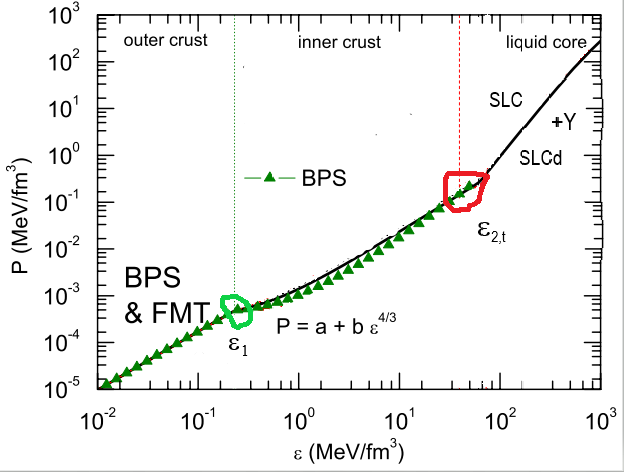 QCS2023-Yangzhou
Our models with density dependent hyperon-nucleon interaction
RMF models with  density dependent hyperon interactions
Jiang, Li, Chen, PLB653, 184 (07)  which has the chiral limit in terms of vector manifestation of the local  hidden symmetry
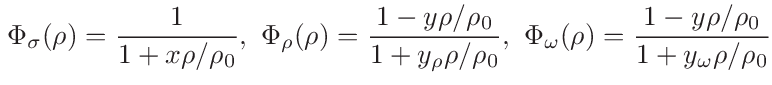 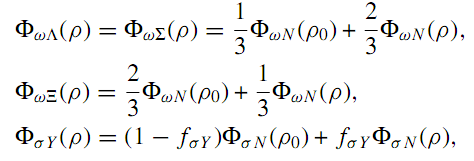 ----Separable case
Our models with density dependent hyperon-nucleon interaction
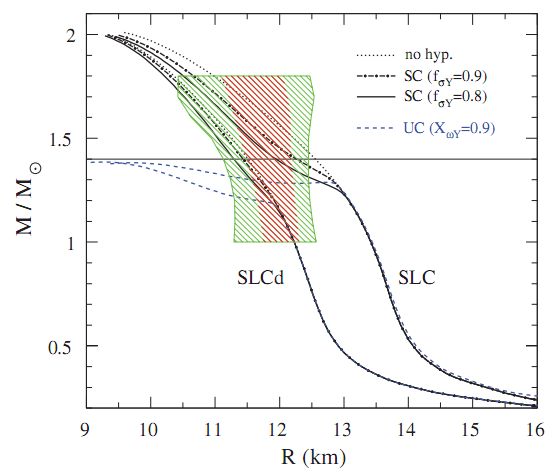 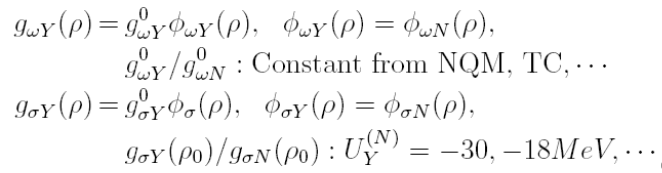 Jiang, Li, Chen, APJ756,56（12）
QCS2023-Yangzhou
Particle fractions vs UC/SC interactions
QCS2023-Yangzhou
RRPA
Relativistic RPA: Dyson equation 
        Lim &Horowitz, NPA 501, 729(89),  Ma, et al, NPA 686, 173 (01)，Carriere, Horowitz, et al, ApJ 593, 463 (03)
相对论无规相位近似：给定初点与终点，包含各种可能的随机行走，幅度固定，相位随机
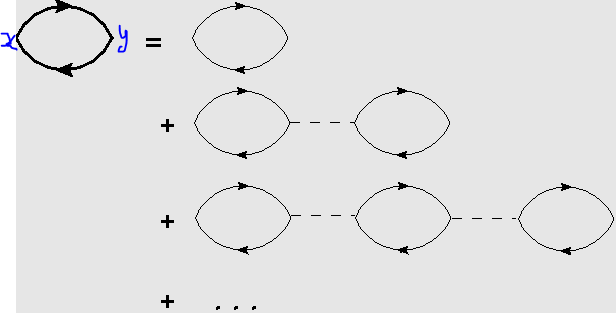 QCS2023-Yangzhou
Dyson equation
QCS2023-Yangzhou
RRPA method in simple RMF model
Polarization matrix in nuclear matter, neutron star matter
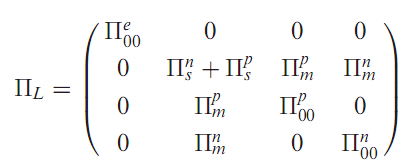 Usually, the polarization  just includes the density-dependent part, and the vacuum effect can have special effect on matter stability
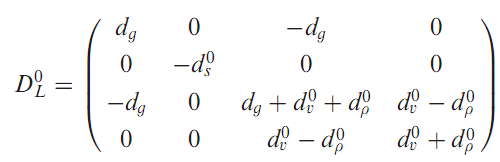 QCS2023-Yangzhou
see  Carriere et al, ApJ 593,463(03).
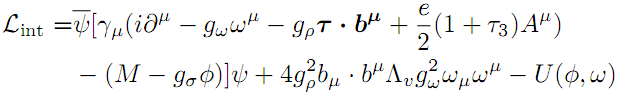 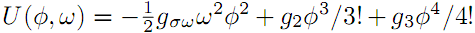 介子传播子in the presence of meson couplings？
QCS2023-Yangzhou
Inclusion of the meson-meson couplings
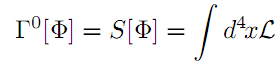 树图近似下
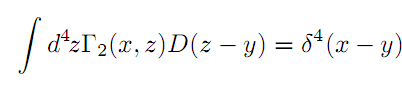 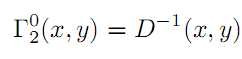 QCS2023-Yangzhou
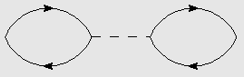 ω&ρ coupling is used to  simulate the density dependence of the symmetry energy
QCS2023-Yangzhou
Tidal deformability
Perturbation to the spacetime metric, H:
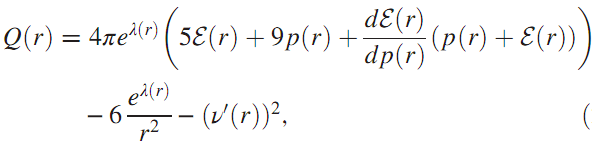 QCS2023-Yangzhou
Interface discontinuity
QCS2023-Yangzhou
Some results
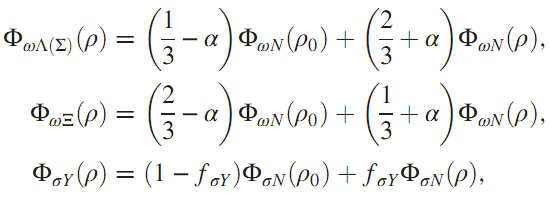 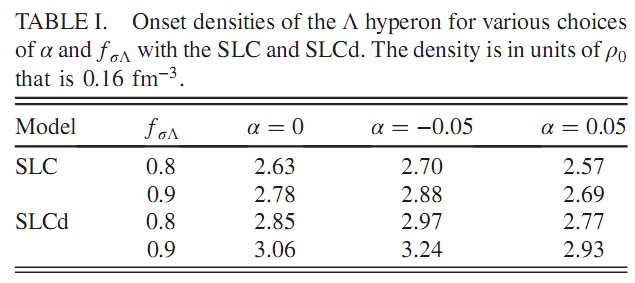 QCS2023-Yangzhou
Total hyperon number ratio
QCS2023-Yangzhou
QCS2023-Yangzhou
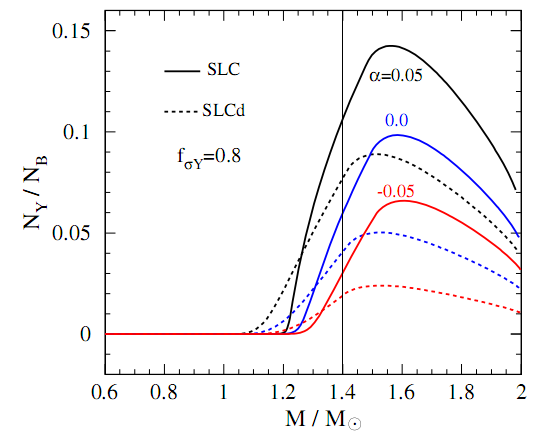 Above are the results with core-crust transition density obtained from thermodynamic instability
Shangguan et al. PRD104, 063035 (21)
QCS2023-Yangzhou
DC: Direct connecting
QCS2023-Yangzhou
QCS2023-Yangzhou
Summary
Thank you for your attention！
QCS2023-Yangzhou